Chào mừng các em học sinh đến với tiết học hôm nay!
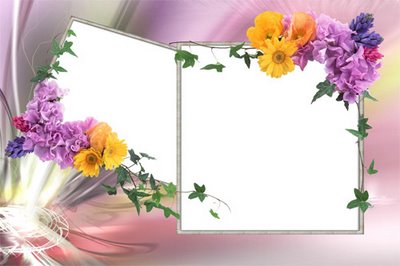 Môn: Toán
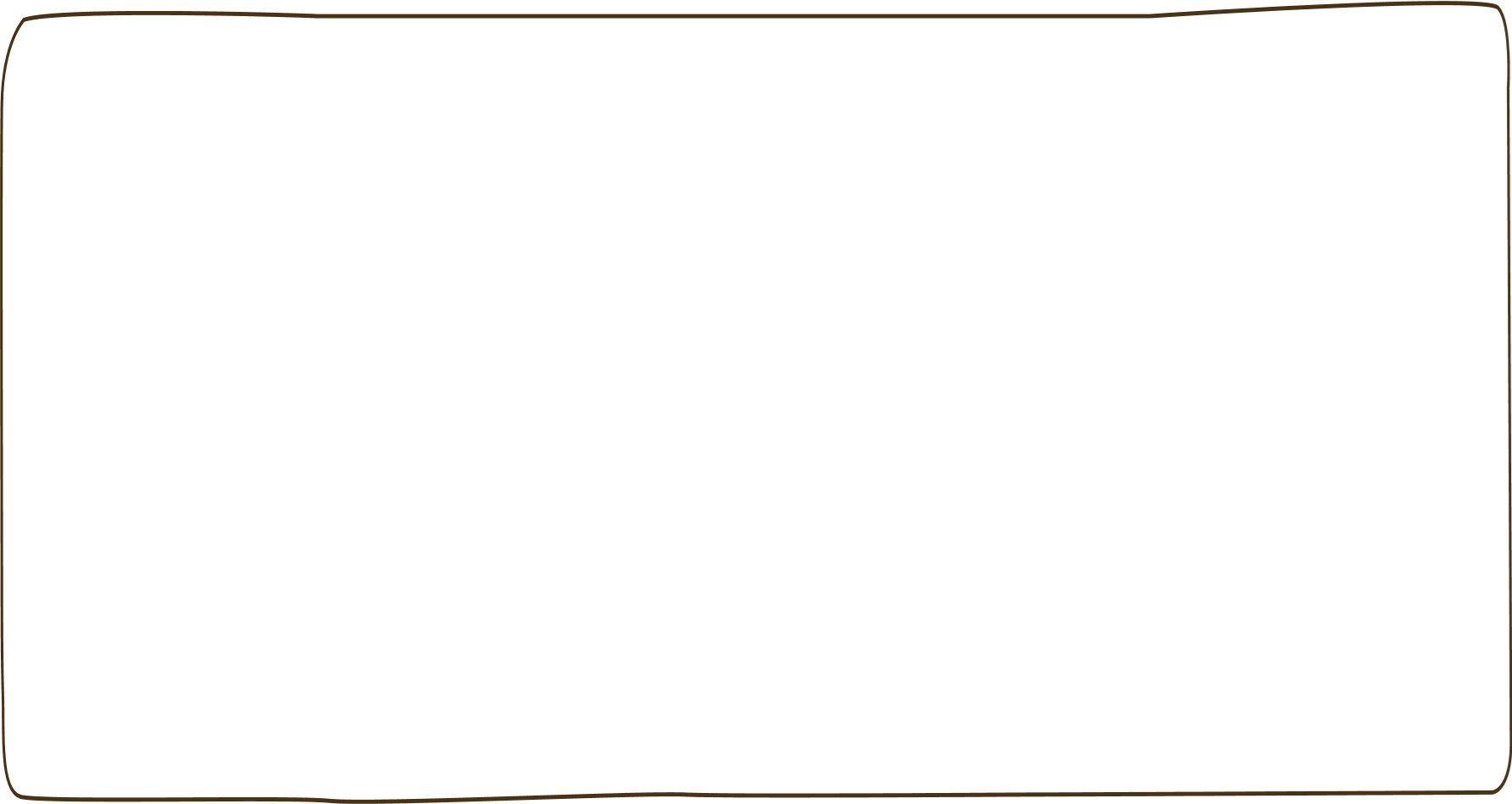 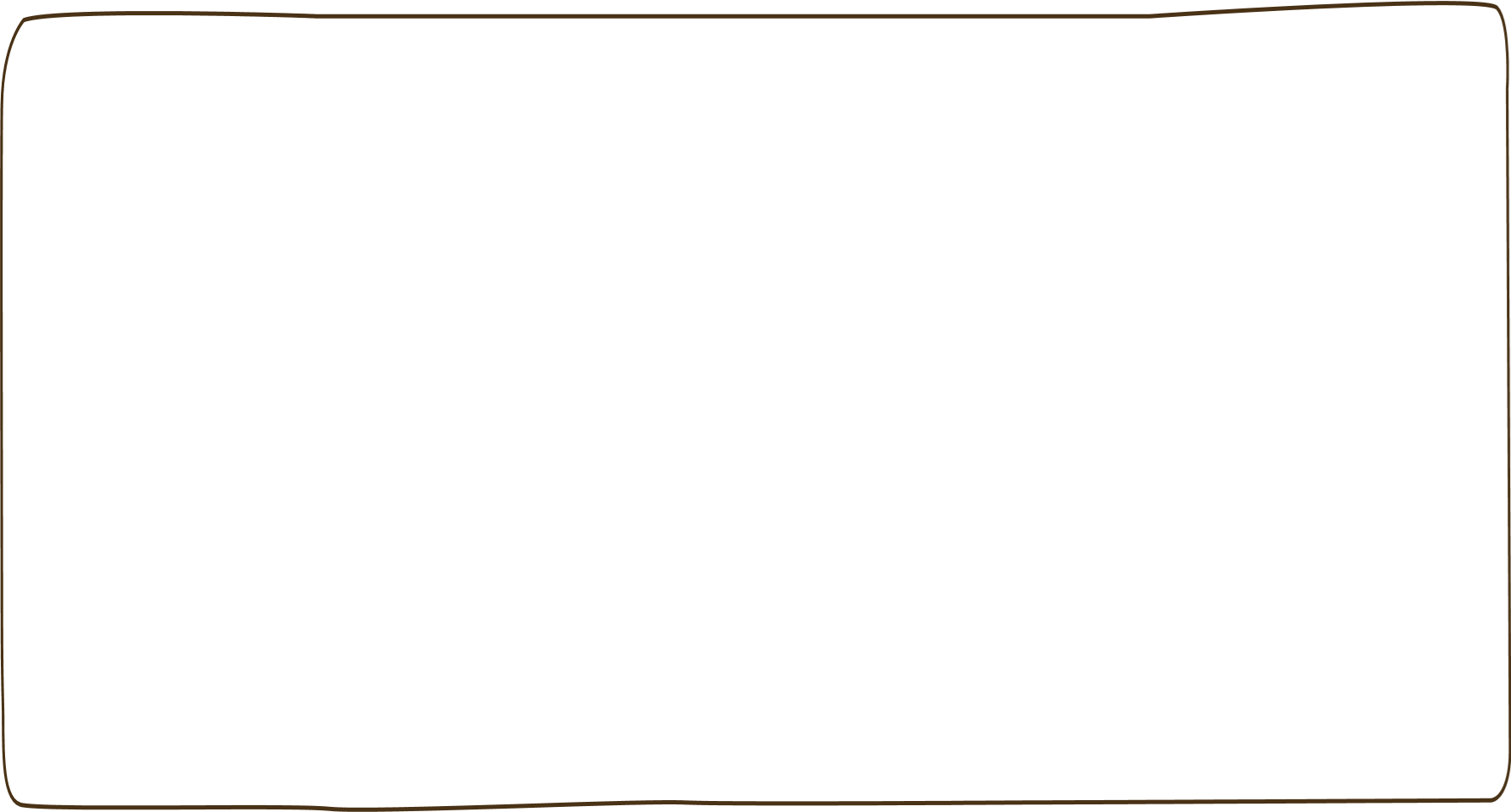 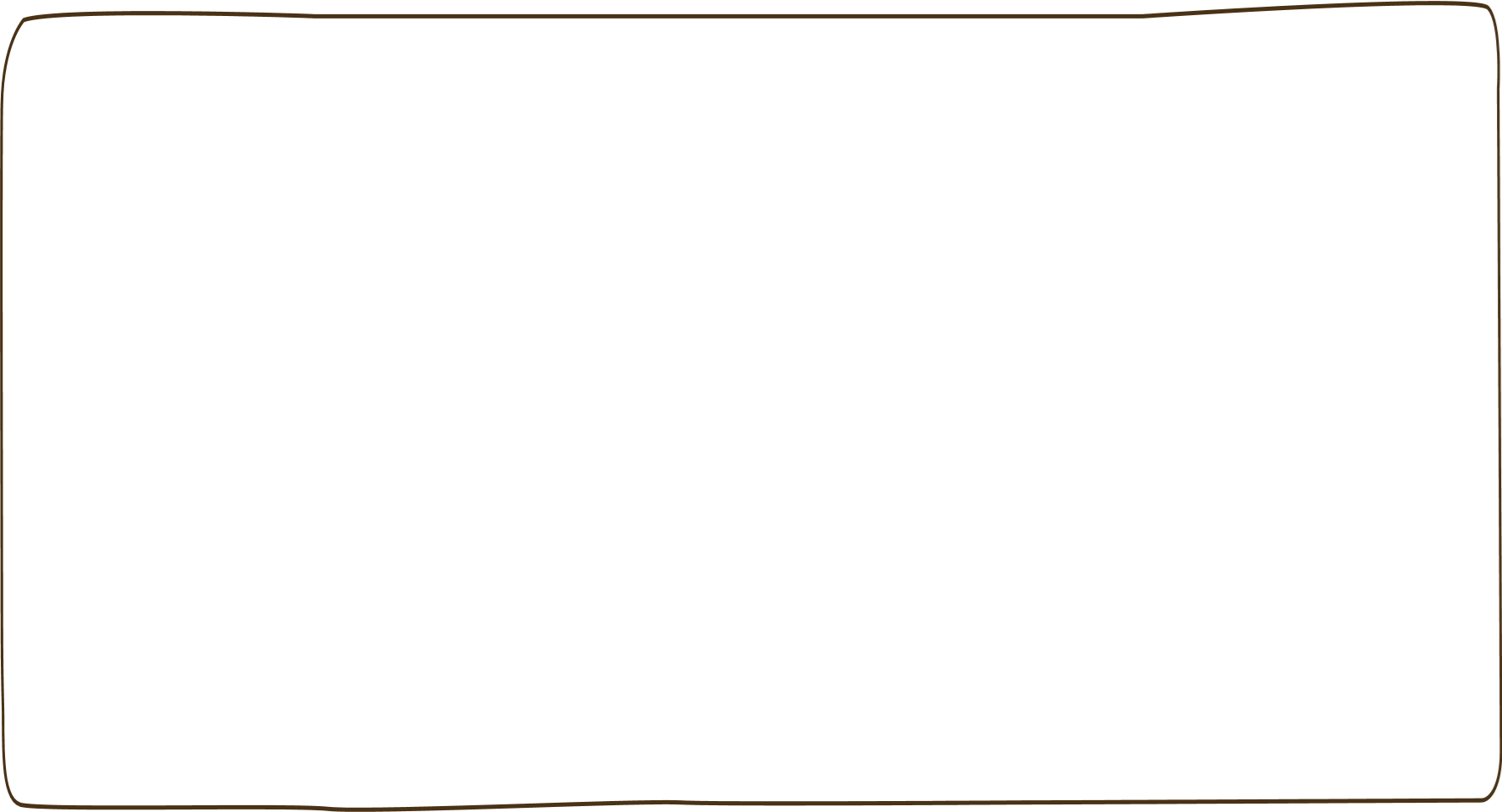 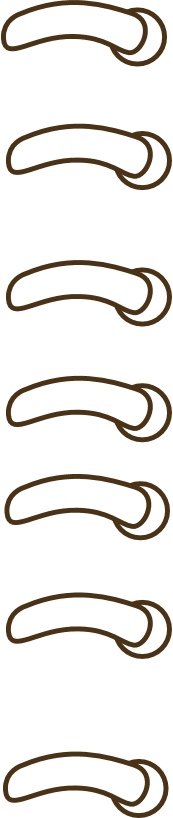 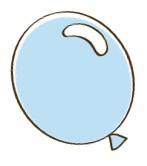 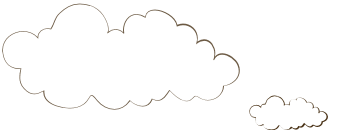 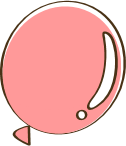 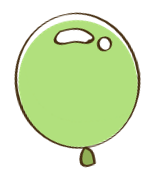 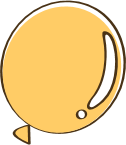 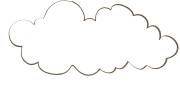 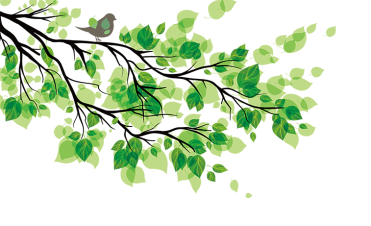 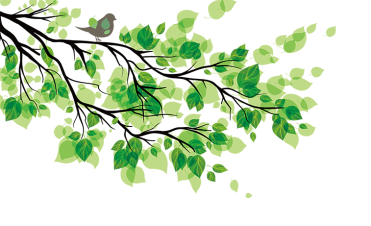 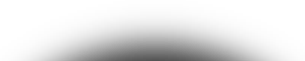 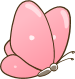 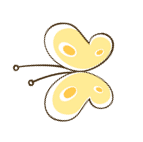 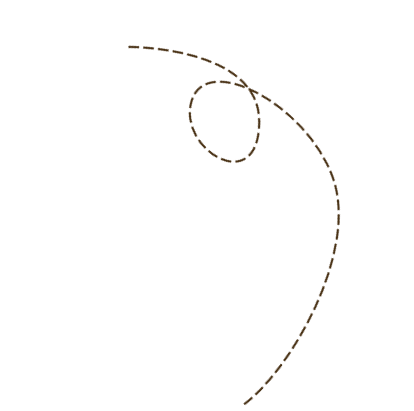 Khởi động
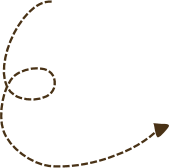 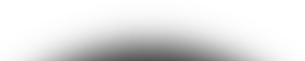 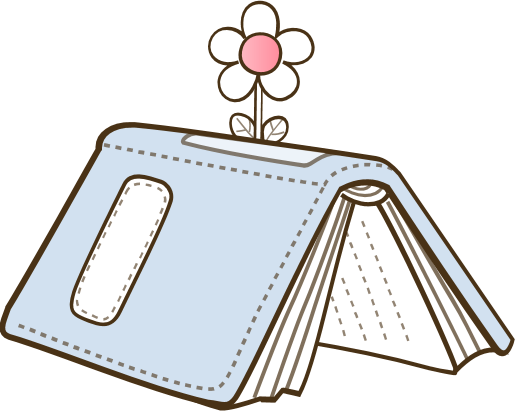 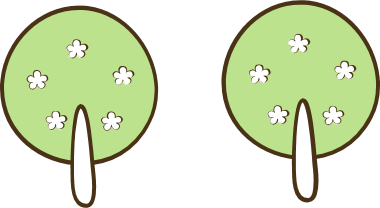 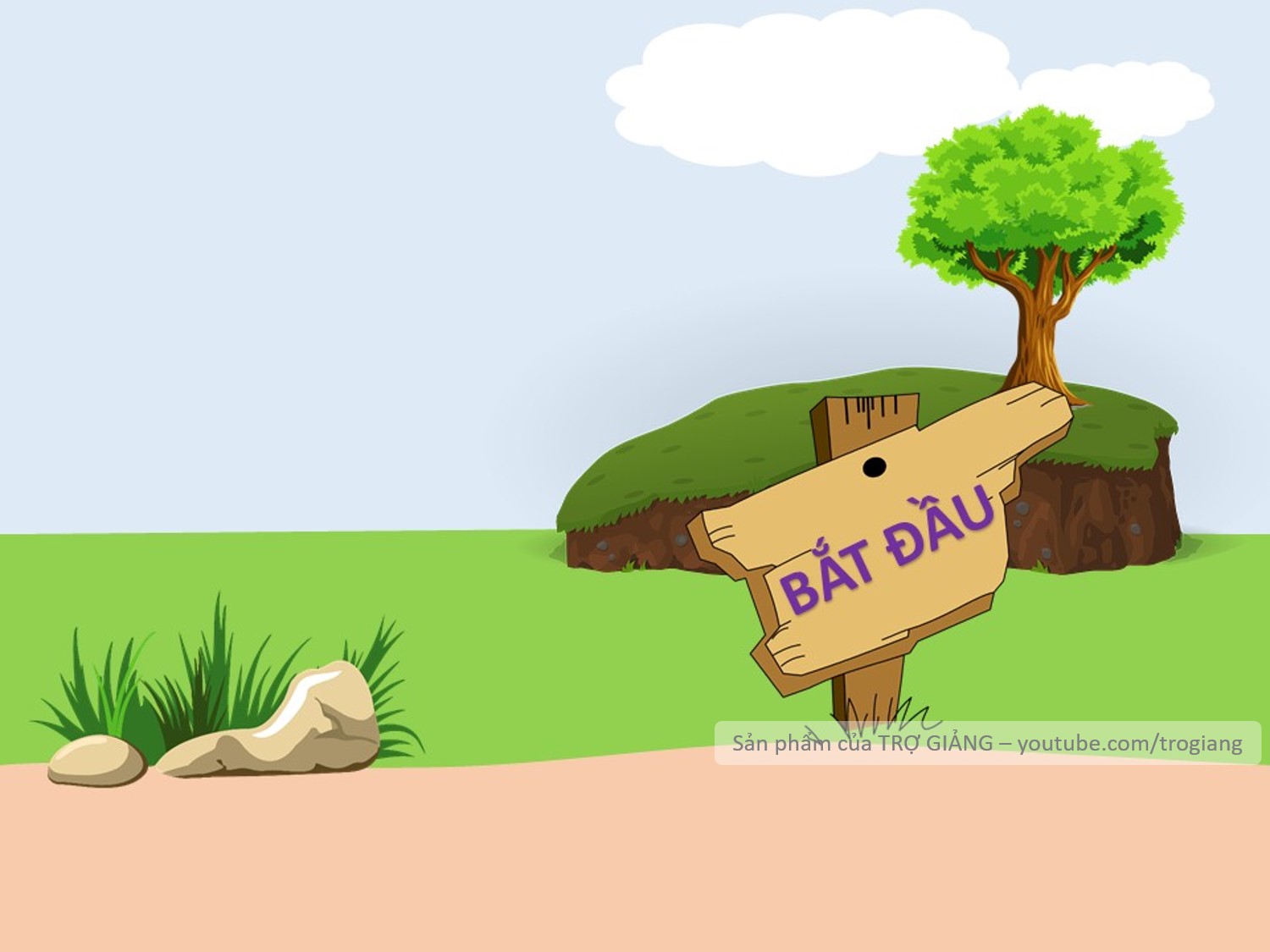 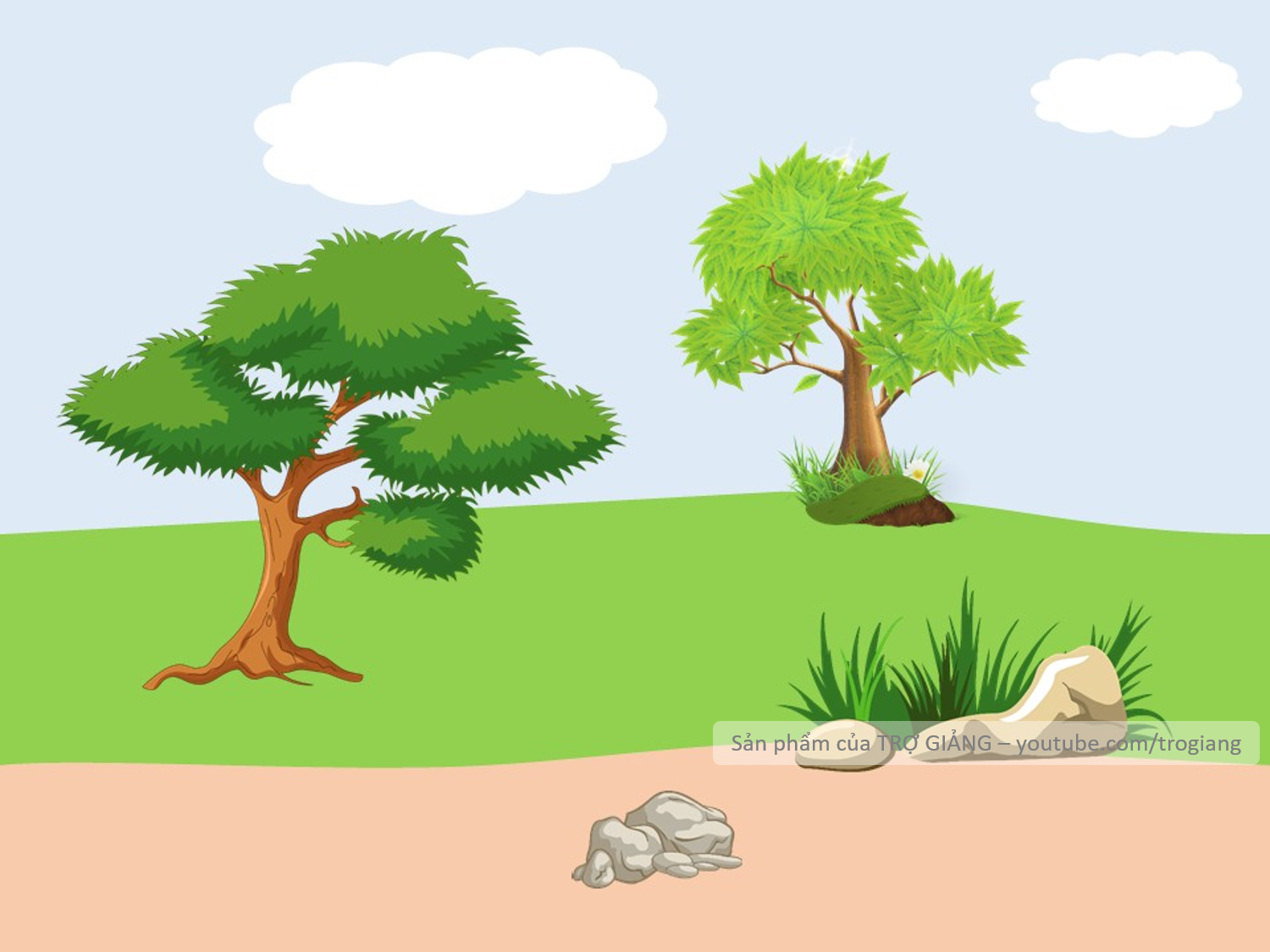 VƯỢT CHƯỚNG
NGẠI VẬT
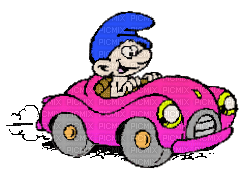 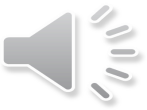 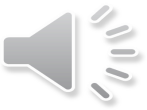 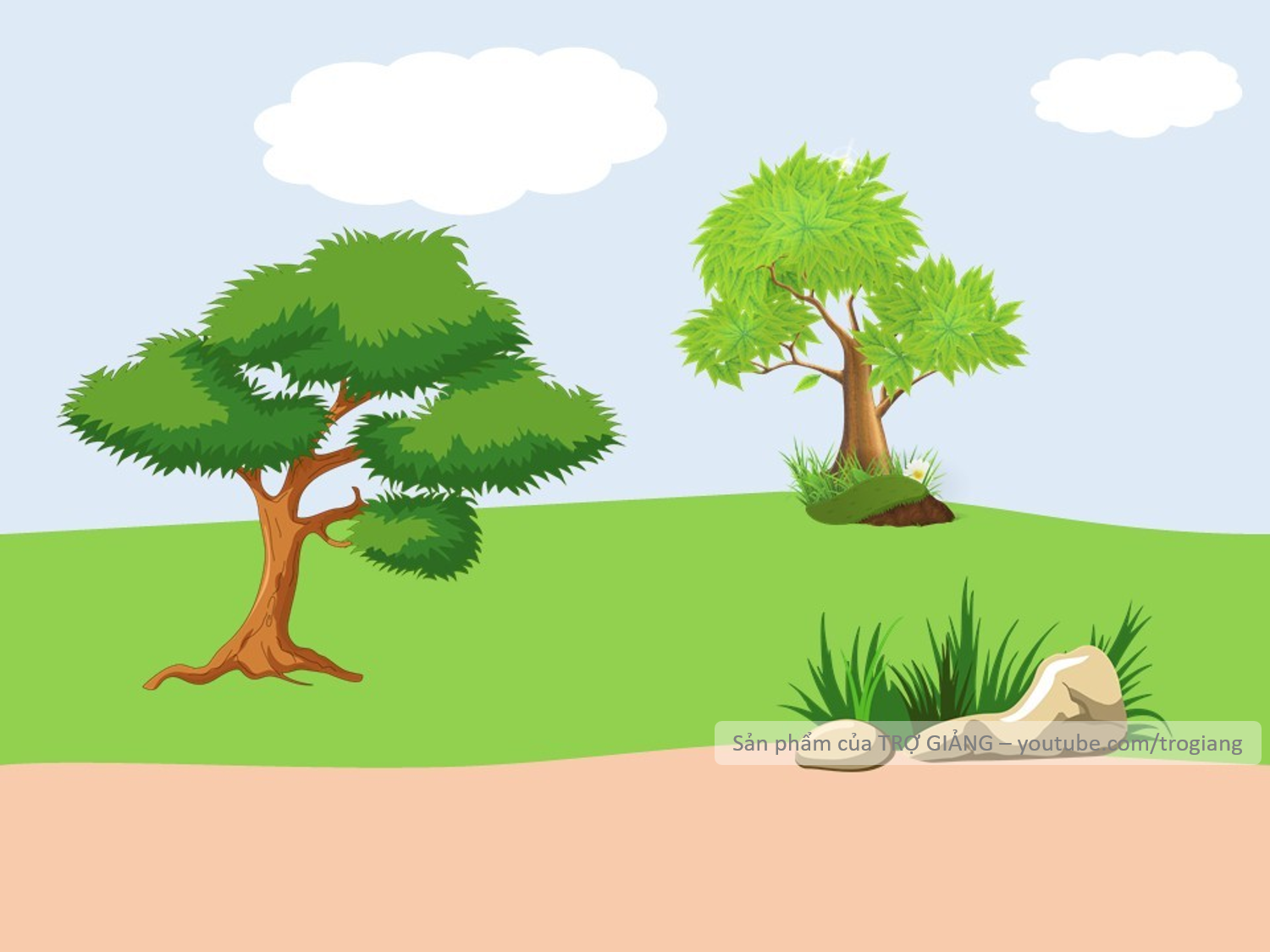 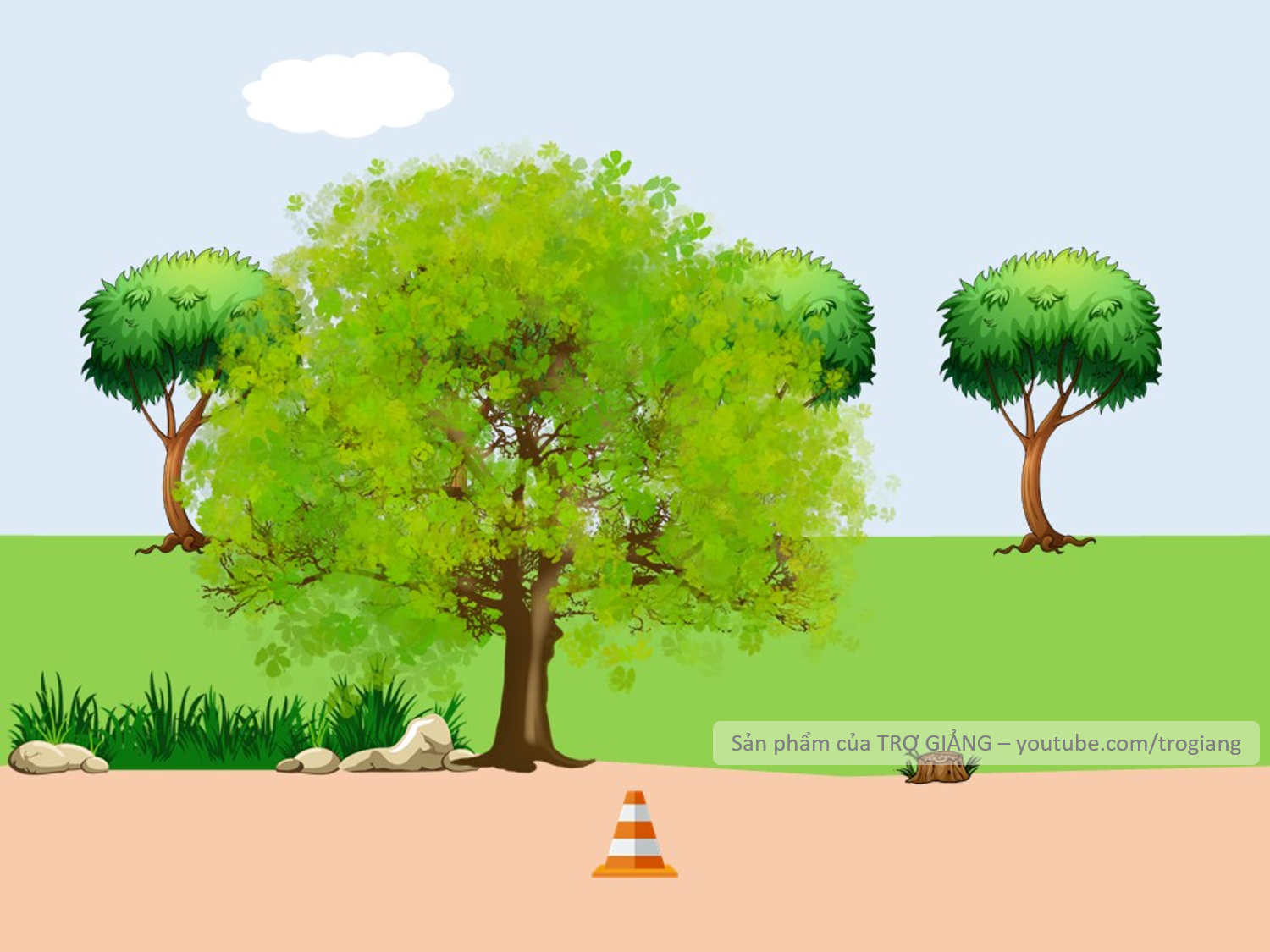 1234 x 2 = ?
2468
Không trả lời được thì mình giúp cho để qua vòng nhé!
2468
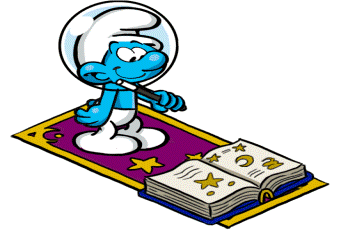 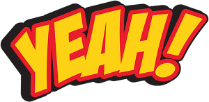 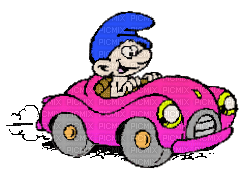 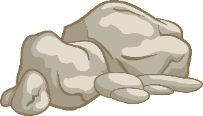 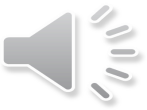 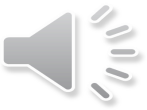 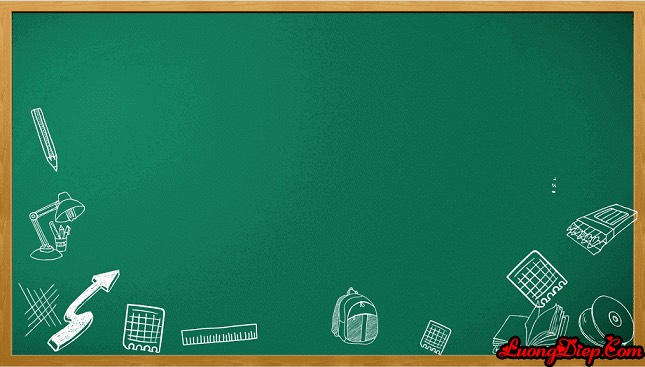 Thứ     ngày      tháng     năm 2023
Toán
Nhân số có năm chữ số với số có một chữ số (trang 161)
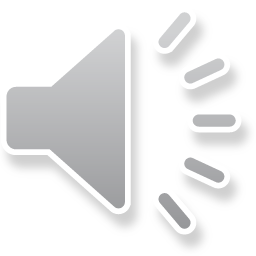 [Speaker Notes: Thầy  mời các con hãy lấy vở và ghi bài thật cẩn thận nhé!]
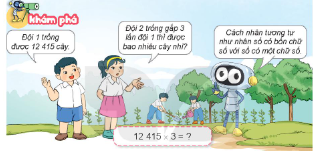 a) Phép nhân:   12 415 x 3= ?
viết 5, nhớ 1.
. 3 nhân 5 bằng 15,
. 3 nhân 3 bằng 3
, thêm 1 bằng 4, viết 4.
12 415
. 3 nhân 4 bằng 12, viết 2, nhớ 1.
x
3
. 3 nhân 2 bằng 6, thêm 1 bằng 7, viết 7
3
7
2
4
5
. 3 nhân 1 bằng 3, viết 3.
Vậy:  12 415 x 3 = 37 245
=> Lưu ý: Trong phép nhân có nhớ cần thêm số nhớ vào kết quả lần nhân liền sau.
.
Ví dụ:   21526 x 7 = ?

             21 526
          x
                     4
8
6
1
0
4
Vậy: 21526 x 4 = 86104
QUY TẮC
- Muốn nhân số có năm chữ số với số có  một chữ số ta làm như sau:
+ Bước 1: Đặt tính
  + Bước 2: Tính
  + Ta lấy thừa số thứ hai nhân với từng số của thừa số thứ nhất.
  + Nhân theo thứ tự bắt đầu từ phải sang trái .
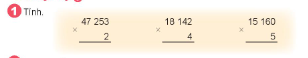 Bài 2: Đặt tính rồi tính:

31 504 x 3                                           23 162 x 4
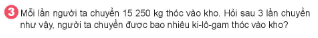 Trò chơi: Ai nhanh ai đúng
Chọn một đáp án đúng nhất trong các phép tính sau :
21315
  x
            3
        ?

  63985
  63945
  36984
22132
  x
            3
         ?

66312
23696
66396
12345
     x
               2
           ?

  24690 
  24692
  46920
Chào các em